ASSEMBLEA ANNUALE  degli iscritti all’Ordine Nazionale degli Attuari
Giampaolo Crenca
Presidente del Consiglio Nazionale degli Attuari
Roma, 9 luglio 2013
La storia
I più significativi riconoscimenti normativi
Nel ramo Vita fin dagli anni ‘50 nella valutazione delle riserve    
Attuario Incaricato dalla Società di Revisione (1978)
Attuario Incaricato Vita (1997)
Attuario Incaricato RCA(2004)
Attuario dei Fondi Pensione(2013)
Solvency II  Responsabile della funzione attuariale (2016?)
Nei primi anni ’90 comincia lo sviluppo delle strutture professionali di consulenza che prosegue tuttora
una storia ancora tutta da scrivere
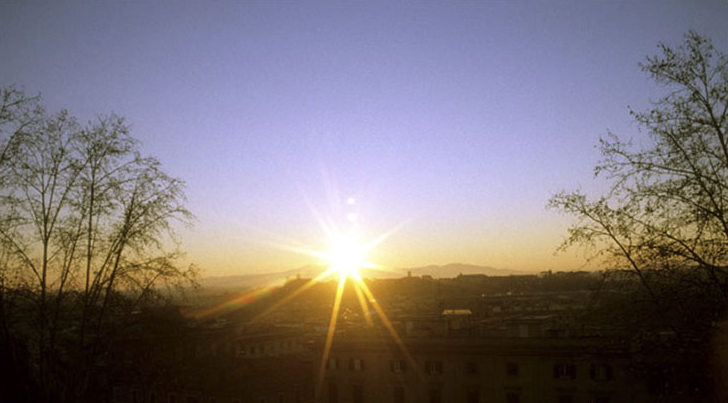 Siamo ancora all’inizio del cammino!!!
2
Le nuove frontiere della professione attuariale
IL MONDO DELLE IMPRESE NON FINANZIARIE
I FONDI SANITARI
ERM (ENTERPRISE RISK MANAGEMENT)
L’ATTUARIO NELLE BANCHE E NEL MONDO FINANZIARIO IN GENERE
L’ATTUARIO “GESTIONALE”
3
I messaggi degli Attuari
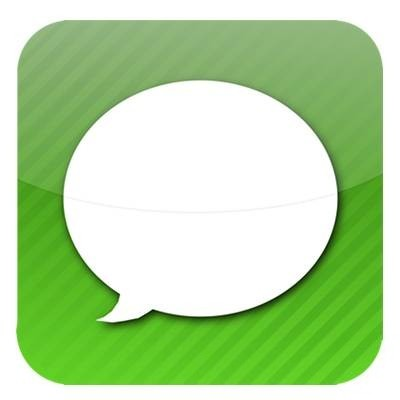 la parola chiave è
NON SIAMO SOLO DEI NUMERI MA
ESPERIENZA
IDEE
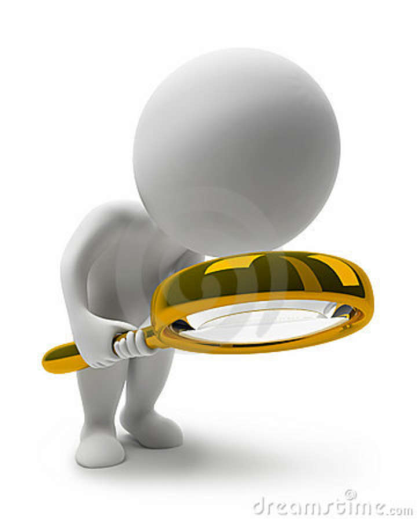 “VALUTAZIONE”
PROGETTUALITA’
MANAGERIALITA’
“VALUTAZIONE”
L’APPROCCIO ATTUARIALE 
NON È SOLO UN CALCOLO, MA UN MODO UNICO DI PERCEPIRE I RISCHI E AFFRONTARE L’INCERTEZZA CON STRUMENTI IDONEI DI NATURA QUANTITATIVA
4
Un progetto in cantiere
La nuova struttura operativa dell’Ordine
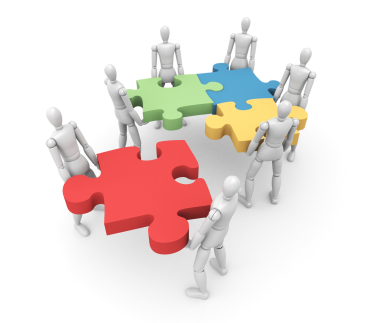 RISORSE ECONOMICHE
RISORSE UMANE
BUSINESS PLAN
STRUTTURA OPERATIVA UNIFICATA E COORDINATA
STUDI E RICERCHE
ATTIVITÀ SCIENTIFICA
SEGRETERIA
OPERATIVA
FORMAZIONE
5